MISE EN PLACE DE LA GESTION DIRECTE PAR UN SYNDIC NON PROFESSIONNEL
Formation du 22 mai 2025
Thierry Gasnier
gestionsnp@arc-copro.fr
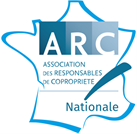 Mise en place de la gestion directe par un syndic non professionnel
Préparer son projet
Désignation du syndic non professionnel
Transition et prise de fonction
Les missions du syndic
Organiser la gestion courante
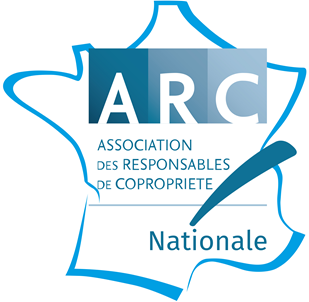 Devenir syndic non professionnel de sa copropriété
C’est l’article 17-2 qui autorise un copropriétaire à gérer sa copropriété en tant que syndic non professionnel, bénévole ou non.

Article 17-2 de la loi du 10 juillet 1965
Seul un copropriétaire d'un ou plusieurs lots dans la copropriété qu'il est amené à gérer peut être syndic non professionnel.
Si cette condition disparaît, le mandat devient caduc à l'expiration d'un délai de trois mois suivant l'événement. Durant ce délai, le syndic convoque une assemblée générale et inscrit à l'ordre du jour la question de la désignation d'un nouveau syndic.
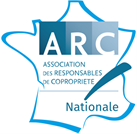 3
Devenir syndic non professionnel de sa copropriété
Tous les copropriétaires qui sont syndics de leur copropriété sont des syndics « non professionnels ».

Les syndics bénévoles ne perçoivent aucune rémunération ni indemnité

Dans les copropriétés qui ont adopté la forme coopérative de gestion, le syndic est dénommé « Président-syndic » ou « Syndic coopératif »
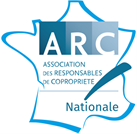 4
Préparer son projet
Interroger la situation de sa copropriété
	
• quelle est la taille et la complexité de ma copropriétés (équipements, personnels) ?
• quelle est la situation financière actuelle de la copropriété ? N’est-elle pas trop déséquilibrée ?
• existe-t-il des impayés importants, sont-ils habituels ?
• y a-t-il un ou plusieurs copropriétaires de mauvaise foi et/ou procéduriers ?
• y a-t-il des travaux importants ou des procédures en cours ?
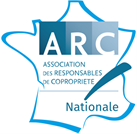 Préparer son projet
Qualités et compétences du syndic

• il doit assimiler les techniques de la gestion de la copropriété et les bases de la comptabilité ;
• il possède un minimum de savoir-faire informatique 
• il est disponible, organisé, et patient ;
• il est à l’écoute et attentif au bon fonctionnement de la copropriété ;
• il est diplomate et travaille dans l’intérêt commun des copropriétaires.
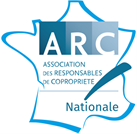 Préparer son projet
Les atouts de la gestion directe

Le syndic non professionnel est un copropriétaire:
Il connait son immeuble, ses équipements, l’historique des travaux et de l’entretien.
Il est proche des copropriétaires et habitants et prend donc mieux en compte leurs attentes et priorités.

Outre l’économie potentielle sur le montant des honoraires du syndic, il organise les mises en concurrence des contrats et prévoit les travaux en fonction de sa connaissance à la fois des besoins du bâtiment et des attentes de la copropriétés. 
Il optimise les charges courantes et adapte le financement des travaux aux capacités de la copropriété.
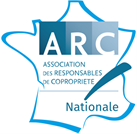 Préparer son projet
Syndic Non-Professionnel                  ou                     Syndicat Coopératif
L’assemblée générale:
-adopte la forme coopérative de gestion
-élit les membres du conseil syndical
-désigne au contrôleur des comptes (copropriétaire ou professionnel qualifié)

Le CONSEIL SYNDICAL:
-élit un Président parmi des membres qui assure toutes les fonctions du syndic
-peut le révoquer par un vote et désigner un nouveau président sans que l’AG ait à statuer.
L’ASSEMBLEE GENERALE:
-désigne le syndic
-approuve le contrat type (obligatoire en cas de rémunération)
-élit les membres du conseil syndical

Le syndic exerce son mandat pour la durée fixée dans le contrat, les conditions de rupture ne prévoit plus la démission

Le conseil syndical assiste et contrôle le syndic.
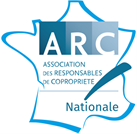 Désignation du syndic non professionnel
Désignation du syndic:
En cas d’absence de syndic:
Convocation d’une assemblée générale par un copropriétaire qui ne décidera que de la désignation du syndic.
En cas de syndic en cours de mandat:
Notifier demande de la mise à l’ordre du jour de la prochaine assemblée générale avant la rédaction de la convocation, de l’élection du syndic et joindre un projet de contrat type (sauf si le SNP ne perçoit aucune rémunération). 
Compléter l’ordre du jour avec l’autorisation pour le nouveau syndic d’ouvrir un compte bancaire séparé et le changement de représentant légal auprès des organismes bancaires.
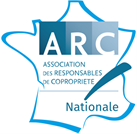 Désignation du syndic non professionnel
Contrat type du syndic:
Seuls les syndics qui ne perçoivent aucune rémunération peuvent ne pas établir un contrat type de syndic.

Ce contrat entre le syndicat des copropriétaire et le syndic précise la durée et les date de début et de fin du mandat. Les rémunérations du syndic non professionnel sont fixées à l’article 8. L’article 9 arrête le montant des frais imputables au seul copropriétaire concerné.

Le projet de contrat doit être joint à la convocation de l’assemblée générale appelée à désigner le syndic.
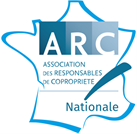 Transition et prise de fonction
Récupérer les archives et les fonds disponibles détenus par l’ancien syndic
Ouvrir un compte bancaire séparé ou devenir le seul signataire sur le compte déjà ouvert au nom du syndicat
Organiser la comptabilité et réaliser la reprise comptable
S’inscrire sur le registre des copropriétés et rattacher le syndicat à votre compte de syndic non-professionnel
En cas de remise en fonctionnement, convoquer une AG pour les décisions fonctionnelles 
Assurance RCP du syndic
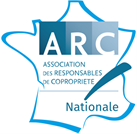 Transition et prise de fonction
Inscription sur le Registre des Copropriétés

Toutes les copropriétés doivent être immatriculées sur le registre depuis le 31 décembre 2018. (https://www.registre-coproprietes.gouv.fr)
Pour vérifier le numéro de votre copropriété, vous pouvez consulter l’annuaire des copropriétés sur ce site.

Le syndic doit s’inscrire sur le site en sa qualité de « syndic bénévole » ou « syndic coopératif ». Il active son compte dans les 2 mois qui suivent la réception du code par courrier.
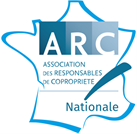 Transition et prise de fonction
Inscription sur le Registre des Copropriétés

La copropriété n’est pas encore immatriculée:
Le syndic utilise la procédure « Immatriculer une copropriété ». Il joint le PV d’AG ou le contrat de syndic pour que le registre l’identifie comme le syndic de cette copropriété.

La copropriété est déjà immatriculée:
Le syndic utilise la procédure « Rattacher une copropriété ». Il joint le PV d’AG ou le contrat de syndic pour que le registre l’identifie comme le syndic de cette copropriété.

Le syndic actualise les date de début de fin de son mandat à chaque renouvellement (dans les 2 mois qui suivent l’AG).
A défaut, le Registre des Copropriétés considère qu’il n’y a plus de représentant légal de la copropriété et le syndic n’a plus accès à la mise à jour de la copropriété.
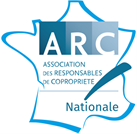 Les missions du syndic
Obligations du syndic (Art. 18 de la loi 10 juillet 1965), notamment:
Ouvrir un compte bancaire séparé ; 
Tenir la comptabilité du syndicat des copropriétaires conformément au décret du 14 mars 2005 ;
Organiser une assemblée générale annuelle :
Soumettre au vote l’approbation des comptes ;
Voter le budget prévisionnel ; 
Renouveler le mandat du syndic si besoin ; 
Renouveler le mandat du conseil syndical si besoin ;
Mettre à jour le registre des copropriétés ;
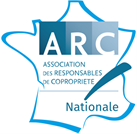 Organiser la gestion courante
La tenue de la comptabilité:
Au jour le jour
Générer et adresser les appels de fonds
Encaisser et enregistrer les règlements des copropriétaires
Saisir les factures reçues et les paiements des fournisseurs
Rapprocher la banque à la réception des relevés

Une fois par an:
Enregistrer écritures de clôtures et les consommations réparties sur les compteurs
Générer les annexes comptables conformes au décret de 2005, indispensables à l’approbation des comptes de l’exercice à l’AG
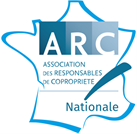 Assemblée générale annuelle
Convoquer et tenir l’AG annuelle:

Une AG annuelle doit être tenue chaque année, le budget prévisionnel est voté dans les 6 mois qui suivent la date de clôture de l’exercice comptable.

Pour une AG en 2025:
-approbation des comptes de 2024
-vote du budget prévisionnel 2026
-renouvellement des mandats (syndic et/ou conseil syndical, contrôleur des comptes)
-décisions imposées par les évolutions législatives et réglementaires
-autres décisions (travaux, mise en concurrence de contrats, modificatifs du règlement de copropriété, etc.)
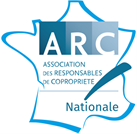 Assemblée générale annuelle
Convoquer et tenir l’AG annuelle:

La convocation doit être notifiée 21 jours à compter entre la première présentation des LRAR ou Avis Électronique et la date de l’AG. Possibilité de notification par remise en main propre contre émargement.

La convocation comprend:
la date, le lieu et l’heure de l’AG
l’ordre du jour (établit en concertation avec le conseil syndical)
les projets de résolutions
le formulaire de vote par correspondance
le projet de contrat type du syndic non-professionnel
les devis et contrats soumis à l’approbation de l’AG
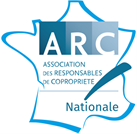 Assemblée générale annuelle
Établir et notifier le PV d’AG:

Le syndic assure le secrétariat de l’AG et rédige le procès-verbal qui établit les décisions prises, les résultats des votes et doit rappeler l’article 42 de la loi qui précise le délai de contestation.

Le syndic notifie le procès verbal, signé dans les huit jours qui suivent la date de l’assemblée générale, aux opposants et défaillants dans un délai d’un mois par LRAR.
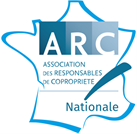 Après l’assemblée générale annuelle
Mise à jour du registre des copropriétés:
Renouveler les dates de votre mandat de syndic sur le registre,
Mise à jour annuelle des informations comptables de l’exercice approuvé dans le délai de 2 mois suivant l’AG et éditer la fiche synthétique actualisée.
Établir une feuille de route:
Lister les décisions votées à l’assemblée générale
Établir la chronologie des appels de fonds votés (charges courantes, travaux, etc.).
Constater dans la comptabilité les décisions votées (apurements, abondement avance ou fonds de travaux, etc.)
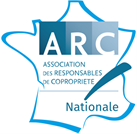 Gérer les imprévus, gérer son temps
Pour la gestion courante, le syndic peut anticiper et organiser ses taches en fonction du temps disponible dans son emploi du temps.

Certains événements imposent au syndic d’agir rapidement:
un sinistre peut imposer des mesures d’urgence et doit être déclaré à l’assureur de l’immeuble
un état daté à actualiser pour la date de mutation
des travaux d’urgence de remise en fonctionnement d’équipements ou de sauvegarde du bâti
le suivi d’une procédure et la représentation du syndicat à une convocation judiciaire.

Pour faire face, sans être débordé, il est conseillé de toujours anticiper et de s’organiser pour être à jour, notamment de sa comptabilité (il est difficile de compléter un état daté quand les comptes des copropriétaires ne sont pas à jour).
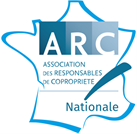 Construire des projets partagés
Construire des projets

Projet de gestion
Maîtrise des charges, selon les priorités des copropriétaires et du CS
Adapter la périodicité des appels de fonds selon les souhaits et la situation financière de la copropriété (d’un unique appel de fonds annuel à la mensualisation)

Projet de gros travaux
Communiquer très en amont avec les copropriétaires
Organiser un groupe de travail avec le Conseil Syndical 
Aborder dès que possible le contenu du projet de travaux et l’enveloppe budgétaire en estimant les quotes-parts afin de permettre aux copropriétaires d’en prévoir l’impact.
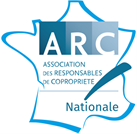 En conclusion
Préparer son projet
Très bien connaître sa copropriété, le bâti, les copropriétaires, les occupants
Se former
S’organiser et anticiper
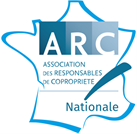 Depuis le 1er janvier 2025 pour toutes les copropriétés
A partir du 01/01/2025 application de la nouvelle rédaction de l’article 14-2 et de l’article 14-2-1

L’article 14-2 qui s’applique aujourd'hui aux copropriétés de 50 lots et moins définit le fonctionnement du Fonds de Travaux, il est remplacé à daté du 01/01/2025 par l’article 14-2-1.
https://www.legifrance.gouv.fr/loda/article_lc/LEGIARTI000037671838/2018-11-25/#LEGIARTI000037671838 
https://www.legifrance.gouv.fr/loda/article_lc/LEGIARTI000043967792 

Le nouvel article 14-2 encadre le PPPT.
https://www.legifrance.gouv.fr/loda/article_lc/LEGIARTI000043977289
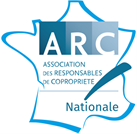 Depuis le 1er janvier 2025 pour toutes les copropriétés
Évolution du Fonds de travaux

La cotisation annuelle sera au moins égale au montant le plus important de 5% du montant du budget prévisionnel et de 2,5% du montant du Plan de Pluriannuel de Travaux voté.
Le fonds de travaux peut financer:
Le PPPT ou le DTG
Les travaux votés du PPT
Les travaux d’urgence
Les Travaux de sauvegarde de l’immeuble et d’économie d’énergie non compris dans le PPT
La dérogation de non-constitution pour les copropriétés de moins de 10 lots n’est plus prévue.
La suspension des cotisations est soumise à l’AG par le syndic si le montant du fonds de travaux atteint le montant du budget prévisionnel ou 50% du montant des travaux votés dans le PPT.
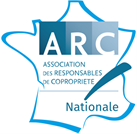 Depuis le 1er janvier 2025 pour toutes les copropriétés
Plan Pluriannuel de Travaux (art 14-2 au 01/01/2025)

« Le syndic inscrit à l’ordre du jour de l’assemblée générale des copropriétaires les modalités de d’élaboration du projet de programme pluriannuel de travaux, qui sont votées à la majorité des voix exprimées des copropriétaires présents, représentés et ayant voté par correspondance. »
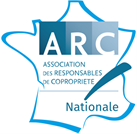 Depuis le 1er janvier 2025 pour toutes les copropriétés
« Loi CLIMAT & RESILIENCE (22/08/2021) »
PLAN PLURIANNUEL DE TRAVAUX 
(Immeubles de plus de 15 ans)
Echéances : 2 à 50 lots 01/01/2025 ; de 51 à 200 lots 01/01/2024 ; + de 200 lots 01/1/2023
Liste de travaux sur 10 ans, comportant :
PPPT ou DTG?:
Priorité des travaux
Coûts estimatifs 
Gains énergétiques
2 ou 3 Scénarios 
Phasages possibles
Gains énergétiques
DTG
Diagnostic Technique Global
Architecte + Thermicien 
(+ Ingénieur Financier dans certains territoires)
Analyse Architecturale 
+ DPE Collectif
Architecte + Diagnostiqueur
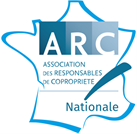 Depuis le 1er janvier 2025 pour toutes les copropriétés
DTG
Diagnostic Technique Global
Architecte + Thermicien 
(+ Ingénieur Financier dans certains territoires)
Rapport avec état actuel et liste de travaux à faire sur 10 ans (PPT) + DPE collectif 
Coûte ±8000€ TTC pour 30 lots
Analyse Architecturale 
+ DPE Collectif
Architecte + Diagnostiqueur
Rapport technique intégrant données du DPE avec état actuel et liste de travaux à faire sur 10 ans (PPT) + DPE collectif
Coûte ±2500€ TTC architecte et ±800€TTC diagnostiqueur pour 30 lots
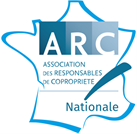 Depuis le 1er janvier 2025 pour toutes les copropriétés
A Paris et en Métropole Grand Paris, le DTG est subventionnable par un chèque audit de 5000€, 
à condition de respecter :
L’inscription de la copropriété sur la plateforme Coach Copro
La présence des auditeurs dans l’annuaire Coach Copro
L’utilisation du Référentiel DTG ARC/APC, version 2023.
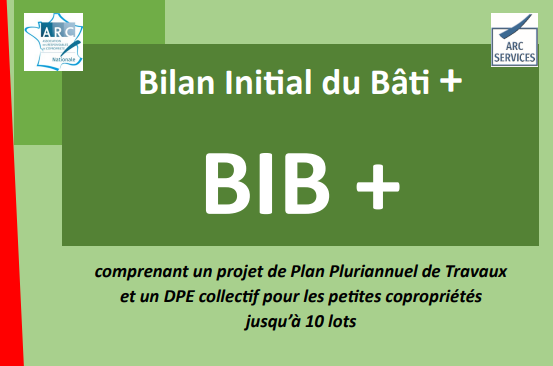 ARC Services propose le BIB + 
aux copropriétés adhérentes de moins de 10 lots.
Coût 3800€ TTC incluant le PPPT et le DPE Collectif
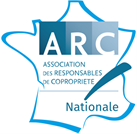 MERCI POUR VOTRE ATTENTION!
RENDEZ-VOUS DANS NOTRE ESPACE LIBRAIRIE POUR DECOUVRIR NOS NOUVEAUX OUVRAGES:







POUR PLUS D’INFORMATIONS SUR VOS DROITS ET SUR NOS ACTIONS, VISITEZ NOTRE SITE INTERNET: www.arc-copro.fr
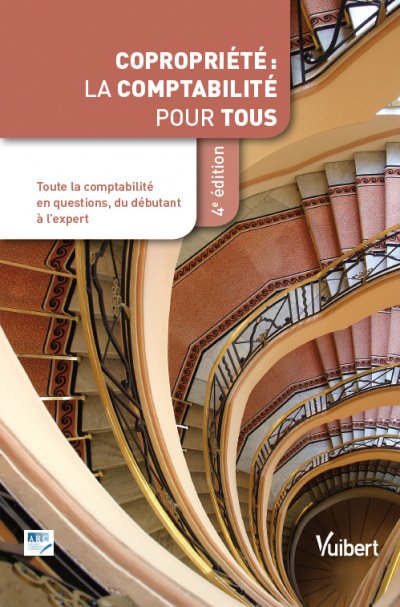 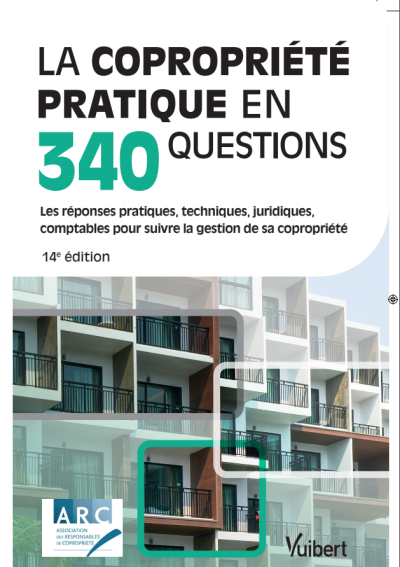 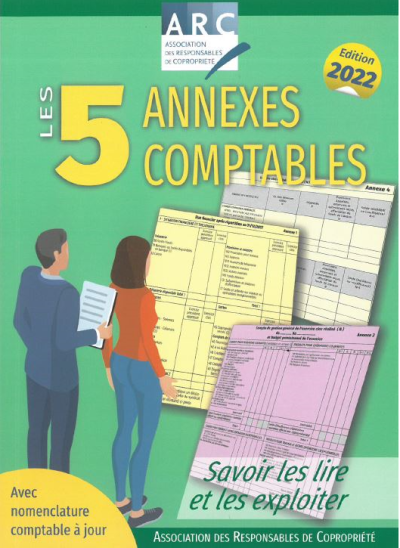 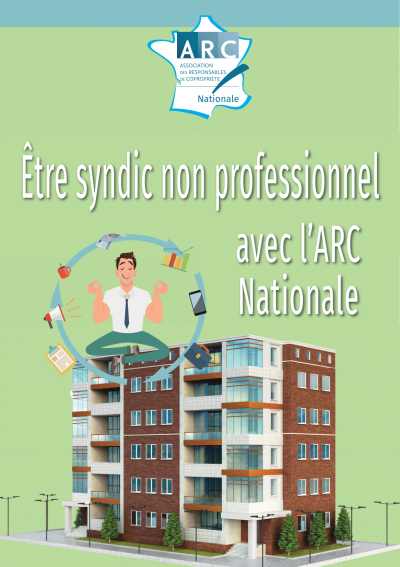 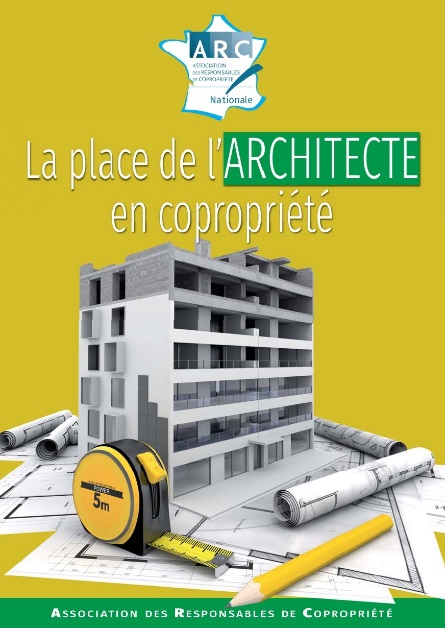 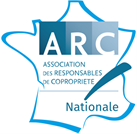